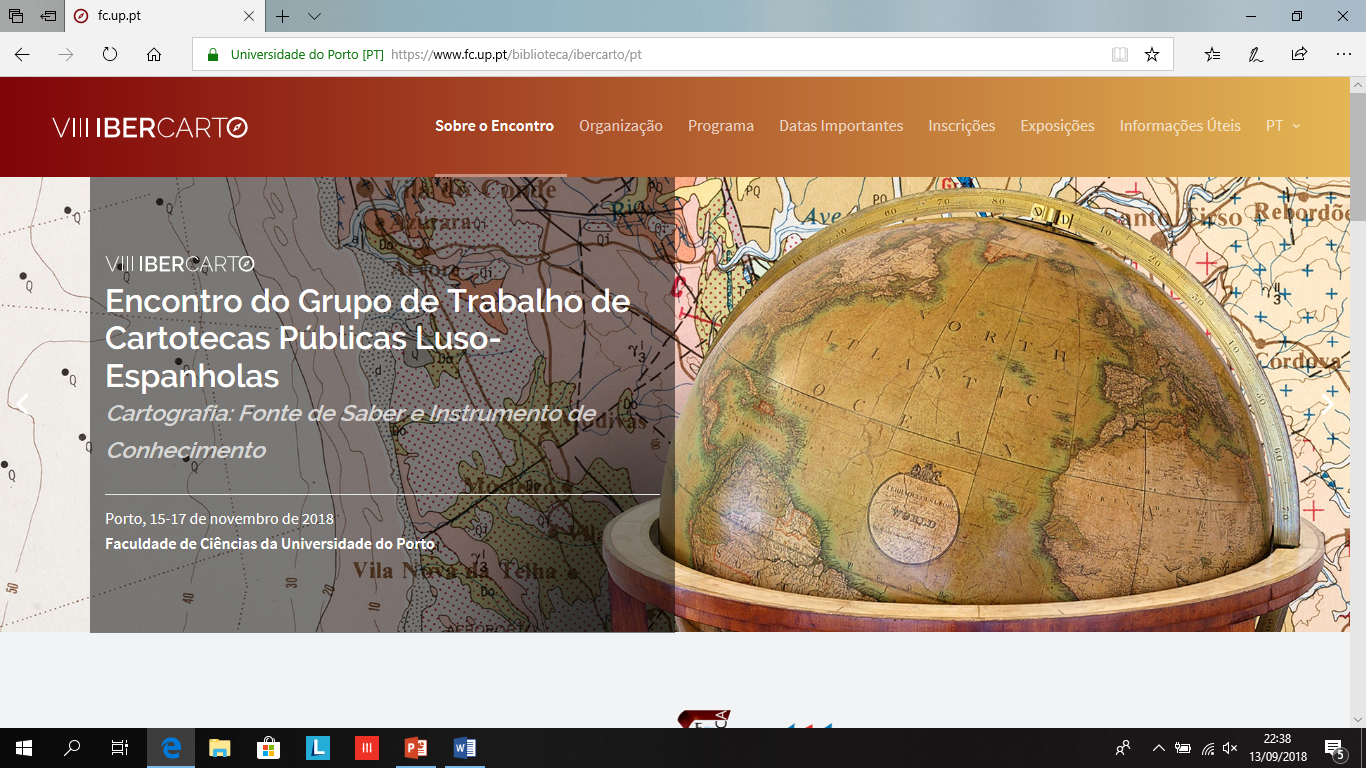 TRATAMENTO TÉCNICO RETROSPETIVO DE RECURSOS CARTOGRÁFICOS:
UMA EXPERIÊNCIA
Albertina Mota
Universidade do Porto
Faculdade de Engenharia – SDI - Biblioteca
Telef.: 22 508 3822
Email: tita@fe.up.pt
BLOCO TEMÁTICO:
TRATAMENTO TÉCNICO DE RECURSOS CARTOGRÁFICOS
Caracterização do núcleo de recursos cartográficos
Cerca de 1540 títulos:
Cartas geológicas e militares
Algumas coleções temáticas
Alguns documentos individualizados
Origem:
Departamentos de Engenharia Civil e de Minas
Datados de:
Séc. XIX (cerca de 50)
Séc. XX (cerca de 1470)
Séc. XXI (cerca de 20)
Mais antigo:
Ano 1859
Suporte digital:
Carta geológica do Porto, de 1957
Incidência geográfica:
Portugal e ex-colónias portuguesas, principalmente.
Gestão documental na Rua dos Bragas:
Até 1996:
Biblioteca central + bibliotecas departamentais
Espólio documental disperso
Ausência de politicas de gestão documental
Informatização incipiente (início)
A partir de 1996:
Início do trabalho de centralização
Incremento dos recursos informáticos
Incremento dos recursos humanos
Incremento de formação profissional
Definição de politicas de gestão documental
Objetivo:
Uma única base de dados
Um único catálogo bibliográfico
Um único espaço físico: a biblioteca da FEUP
Gestão documental na ASPRELA:
Mudança de instalações:
Ano 2000
Recursos cartográficos não constavam do catálogo online:
Documentos planificados
Arrumados no Piso5 (Sala de Reservados)
Documentos dobrados acompanhados da Notícia Explicativa:
Arrumados no Piso-1 (Depósito)
Entrega posterior de cartas militares, feita pelo Departamento de Minas:
Arrumadas no Piso5 (Sala de Reservados)
Tratamento técnico documental (1)
2005:
Efetuou-se a descrição bibliográfica de parte da coleção de cartas  geológicas e de cartas militares
ficaram arrumadas no piso4
2012:
Inventariou-se os recursos cartográficos armazenados no piso5 (Reservados):
Cerca de 800 documentos
Além da Carta Geológica de Portugal e da Carta Militar de Portugal, coleções temáticas como a Carta Corográfica de Portugal, Carta Itinerária de Portugal, Carta da Distribuição do Pinheiro Bravo, Carta de Capacidade de Uso do Solo, Carta Litológica, Carta Agrícola e Florestal de Portugal, Carta dos Solos de Portugal, e outros documentos avulso
Deu-se um novo impulso na descrição bibliográfica
Tratamento técnico documental (2)
2013: 
Programou-se a reorganização da coleção a vários níveis:
Atribuição de atributos de identificação unívoca:
Código de barras
Cota
Seleção dos documentos duplicados no piso4
Avaliação dos documentos quanto ao estado de conservação
Transferência dos documentos do piso-1 (depósito) para piso4 e piso5
Avaliação das notícias explicativas quanto:
Sua localização física
Descrição bibliográfica
Tratamento técnico documental (3)
2014:
Efetivou-se o plano delineado:
Identificação dos armários e gavetas
Conclusão da descrição bibliográfica
Atribuição de atributos de identificação unívoca
Troca preferencial de documentos entre pisos 4 e 5:
Exemplares únicos
Exemplares com data de edição mais recente
Exemplares em melhor estado de conservação
Tratamento técnico documental (4)
…
Separação das cartas geológicas das notícias explicativas:
Descrição bibliográfica das cartas
Atribuição de identificação unívoca
Arrumação (piso4/piso5), conforme exemplar único ou duplicado
Descrição bibliográfica das notícias explicativas
Arrumação no piso4 (apenas um exemplar)
Arrumação no piso-1 (Depósito) dos exemplares duplicados
Descrição bibliográfica (1)
Conforme as normas em vigor na época:
Bäärnhielm, Göran (1999): ISBD(CM): International Standard Bibliographic Description for Cartographic Materials [em linha]. Stockholm, The Royal Library. <https://archive.ifla.org/VII/s6/news/isbd.pdf>
Campos, Fernanda Maria Guedes de (coord.) (2002): Manual UNIMARC. Edição em língua Portuguesa. Lisboa, BN
Sottomayor, José Carlos Garcia (2008): Regras de Catalogação : descrição e acesso de recursos bibliográficos nas bibliotecas de língua portuguesa. Lisboa, BAD
Descrição bibliográfica (2)
Aplicação dos campos comuns a outras tipologias documentais.
Aplicação de campos específicos:
Campo 123 – Campo de Dados Codificados: Recursos Cartográficos – Escala e Coordenadas
Campo 206: Zona Especifica de Materiais: Recursos Cartográficos – Dados Matemáticos
Não aplicação dos seguintes campos específicos:
Campo 120: Campo de Dadas Codificados: Materiais Cartográficos – Geral
Campo 121: Campo de Dadas Codificados: Materiais Cartográficos – Atributos Físicos
Campo 124: Campo de Dadas Codificados: Materiais Cartográficos - Designação Específica do Tipo de Material
Campo 131: Campo de Dadas Codificados: Materiais cartográficos – Geodesia, Redes e Medidas Verticais
Descrição bibliográfica (3)
Classificação e indexação comuns a outras tipologias documentais:
Campos UNIMARC:
Campo 606: Nome comum usado como assunto
Campo 607: Nome geográfico usado como assunto
Campo 608: Cabeçalho de forma, género ou caraterísticas físicas
Campo 620: Lugar e data de publicação, representação, etc.
Posteriormente abandonou-se a obrigatoriedade deste campo (620)
Campo 675: Classificação Decimal universal (CDU)
Descrição bibliográfica (4)
Autores expressos: desenhador, etc.:
Inscritos nos campos de notas 304 ou 314
Não atribuição de entrada no bloco 7xx.
Localização do documento desmaterializado (quando ocorre):
Sendo propriedade da FEUP: Depositado no DigiTool (antes de 2018) e ADAM (a partir de 2018)
Sendo capturado na WEB: Campo 856 - Endereço eletrónico e modo de acesso
As plataformas DigiTool /ADAM e o campo 856 implicam o preenchimento do campo FTX (campo de uso local) com o valor “y” (documentos digitais com full text) no $a
Descrição bibliográfica (5)
Notícia Explicativa:
Catalogação autónoma
Segundo princípios comuns às monografias

No registo bibliográfico do recurso cartográfico:
Campo 215$eNotícia Explicativa
Campo 300$aNotícia Explicativa catalogada separadamente
Campo 410_1$1(Dados de ligação)
Posteriormente este campo (410: Coleção) foi retirado para facilitar a localização de cada um destes documentos: carta e notícia explicativa
Exemplo da descrição bibliográfica da coleção
Descrição bibliográfica dos recursos cartográficos, segundo IT de 2018
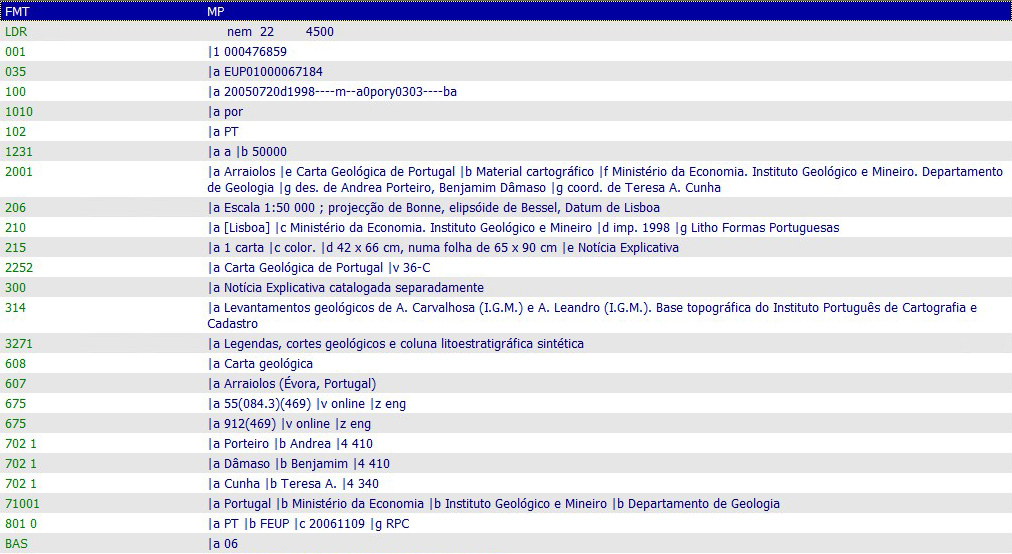 Novas incorporações
Aquisições ou ofertas

Documentos rececionados ao longo dos anos:
Catalogados segundo os mesmos princípios
Arrumados nos mesmos espaços de arquivo
Produção de Instrumentos Normativos
2006:
Instrução de Trabalho “Descrever Documento – Cartografia. Versão 1”
Incidiu essencialmente sobre princípios e critérios da ISBD
2012:
Instrução de Trabalho “Material Cartográfico”
Incidiu essencialmente sobre os campos UNIMARC e princípios aplicáveis
2018:
Instrução de Trabalho “Recursos Cartográficos” (em preparação)
Incidiu sobre convergência da ISBD, Edição Consolidada, e UNIMARC Bibliographic 2008, Updates 2009-2017
Arrumação da coleção: Critérios (1)
Distribuição pelos diferentes espaços de arrumação:

Mobiliário disponível
Grau de solicitação
Número de exemplares de cada documento
Ano de edição
Estado de conservação
Arrumação da coleção: Critérios (2)
Piso 4:
Área temática do piso:
 Ciências da terra, Cartografia, Geografia, etc.
Coleções mais solicitadas:
Carta geológica
Carta militar
Data de edição:
Mais recente
Estado de conservação:
O melhor
Acesso:
Acesso exclusivo do funcionário
Reprodução feita pelo utilizador com recurso a fotocópia, digitalização, fotografia, etc.
Arrumação da coleção: Critérios (3)
Piso 5 (Depósito/Reservados):
Exemplares duplicados das cartas geológicas e cartas militares
Outras coleções
Piso-1 (Reservados):
Coleções acondicionadas em contentor individual, dobradas
Arrumação na vertical
Acesso:
Acesso exclusivo do funcionário
Consulta/reprodução após solicitação do utilizador e autorização do superior hierárquico (no caso de documentos com estatuto de “Reservados”)
Conclusões: Discussão (1)
Descrição bibliográfica e a evolução da ciência cartográfica:
Promoção de ações de formação
Atualização da descrição bibliográfica incorporando nova informação
Descrição bibliográfica e os autores expressos:
Disponibilização de informação validada por agência institucional para:
Alimentação de índices locais de autor
Valorização e divulgação dos mesmos
Recursos cartográficos e a sua preservação:
Avaliação documental
Projeto de desmaterialização partilhado com a UP
Projeto de restauro cofinanciado por programa de mecenato ou mecenas
Conclusões: Discussão (2)
Documentos cartográficos e a sua dinamização:
Exposições locais ou coletivas, valorizando:
A ciência cartográfica e ciências correlacionadas
A evolução técnica e cientifica que testemunham
O instrumento de navegação insubstituível
O material didático imprescindível

Ações de marketing digital dirigidas para a redescoberta, curiosidade e interesse dos utilizadores
Documentos cartográficos e a gestão de coleções:
Promover a oferta e a troca de documentos entre instituições
Conclusões: o tema (1)
O tratamento retrospetivo é uma tarefa comum a todas as bibliotecas:
Qualquer que seja a dimensão do seu espólio
Qualquer que seja o seu quadro de recursos humanos
A retrospetividade resultou da construção de uma nova realidade:
Introdução das novas tecnologias da informação e comunicação
Mudança física das instalações da faculdade de engenharia
Mudança de paradigma da gestão documental
A nova realidade determinou:
Fim das bibliotecas departamentais
Centralização da aquisição de toda a bibliografia
Centralização física de todos os documentos
Política de empréstimo documental com regras definidas
Serviço de atendimento inédito: personalizado
Conclusões: o tema (2)
Doravante:
A Biblioteca é o centro e reflete a sua missão de mediadora no apoio ao ensino e investigação
Foram muitas mudanças a um só tempo:
Com uma liderança forte e empenhada na prossecução dos seus objetivos
Com um projeto potenciador de benefícios para toda a comunidade
Com uma equipa motivada
Um só propósito:
Construção de uma biblioteca que seria, ela própria, uma referência
Contributo para a excelência do ensino ministrado na faculdade
Contributo para a sua internacionalização
Construção/transformação protagonizada por:
Pessoas que se apaixonam pelo trabalho que realizam e que se comovem com o trabalho realizado
Conclusões: o tema (3)
O trabalho realizado:
 Permanece até à próxima revolução tecnológica
 As pessoas permanecerão até que a memória das coisas se perca

A aprendizagem contínua:
Da abordagem hesitante
À construção de um modelo de descrição bibliográfica próprio

A retrospetividade:
Um caminho percorrido com mais segurança, esclarecimento e atualidade.